Қазақстан Республикасы Қаржы министрлігінің Қазынашылық комитеті
Комитет казначейства Министерства финансов Республики Казахстан
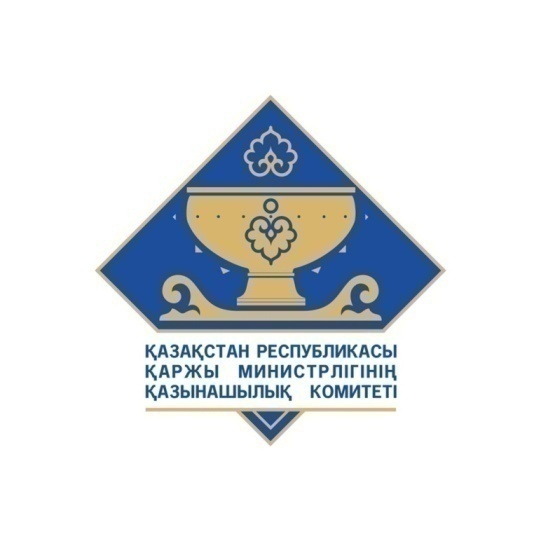 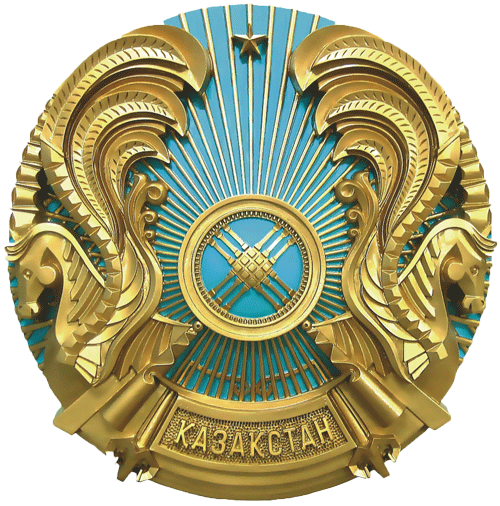 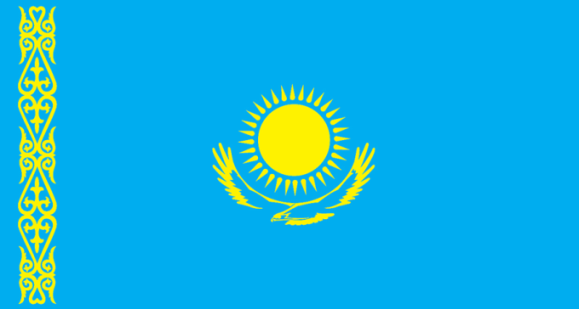 Пленарное заседание Казначейского Сообщества PEMPAL: 
Измерение и мониторинг эффективности работы Казначейства
Докладчик:
Ms. Алия Байгенжина
Заместитель председателя Комитета казначейства
г. Тирана, 2018 год
Комитет казначейства Министерства финансов Республики Казахстан
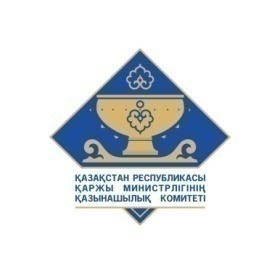 Основные функции 
Исполнение республиканского бюджета и обслуживание исполнения местных бюджетов, Национального фонда Республики Казахстан
Обеспечение бесперебойного функционирования и информационной безопасности информационных систем казначейства
Обеспечение ведения бюджетного учета
Консолидация финансовой отчетности по республиканскому и местным бюджетам
Управление бюджетными деньгами
Обслуживание субъектов квазигосударственного сектора 
Осуществление координации деятельности территориальных органов казначейства
Регистрация государственных обязательств по проектам государственно-частного партнерства, в том числе государственных концессионных обязательств
3 066 сотрудников органов казначейства
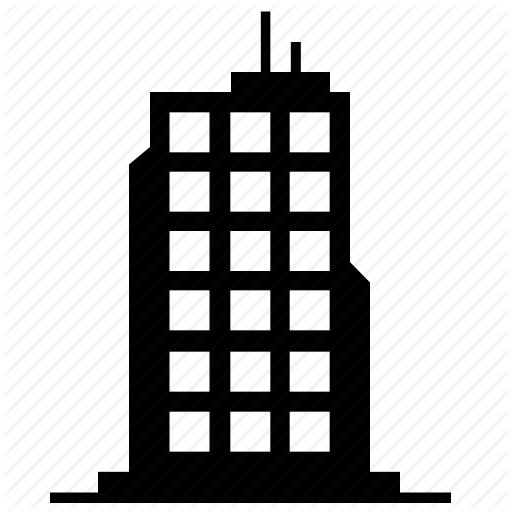 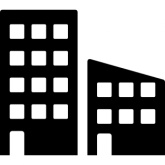 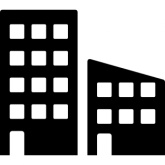 Комитет
16 Департаментов
188 городских
 и районных 
управлений
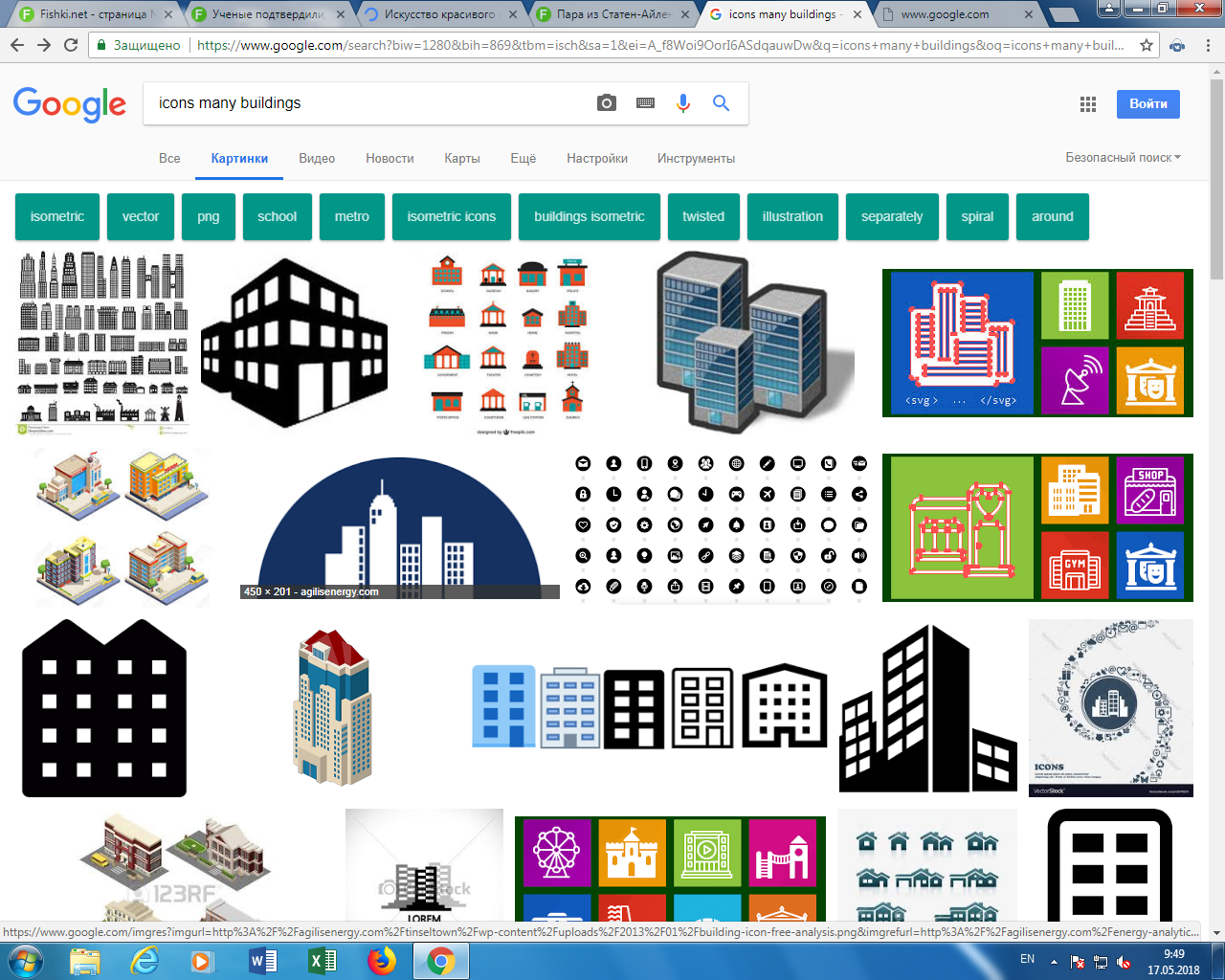 12 306 государственных учреждений
23 319 работников бухгалтерских служб
Объем обслуживаемого бюджета

Республиканский бюджет:
₸ 11,5 триллионов ($ 34,8 млрд.)
Местные бюджеты:
₸ 4,92 триллионов ($ 14,9 млрд.)
2
Целевой индикатор
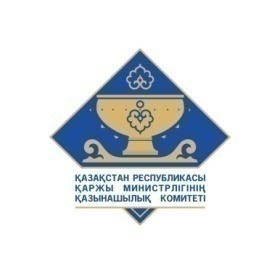 план
7 часов
Снижение времени обработки финансовых документов
2017
факт
6 часов 40 минут
Цель
Достижения
Время обработки одного документа
2011
2012
Заявка на регистрацию договоров
Счета к оплате
2013-16
16 минут
40 минут
2017
2018-19
8 034 873 платежей
403 702 зарегистрированных договоров
2020
2021
Часы
3
3
Казначейское сопровождение государственных закупок по строительству
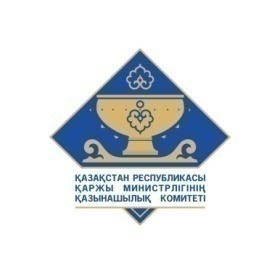 Зарегистрированы договора по подрядным работам на сумму 4,2 млрд тг
2018 год
12 объектов с общей стоимостью 93 млрд тг
2017 год
4 объекта с общей стоимостью 5,9 млрд тг
4
Регистрация договоров ГЧП и Концессии
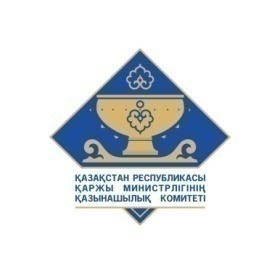 Проекты на республиканском уровне
Зарегистрировано (по состоянию на 01.05.2018г.) 197 договоров, в том числе:
3 договора по республиканским проектам с государственными обязательствами на сумму порядка 610 млрд.тенге;
194 договора по местным проектам с государственными обязательствами на сумму порядка 147 млрд.тенге.
1
2
Проекты на местном уровне
1
1
5
Внедрение IV уровня бюджета
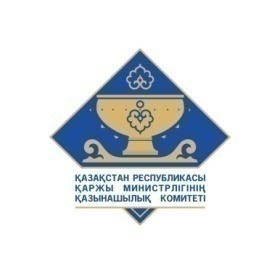 млн.тенге
1062 бюджетов 
МСУ
987  
бюджетов  получают субвенции
75 – самообеспечиваются за счет налоговых и неналоговых поступлений, из них:
62 – перечисляют бюджетные     изъятия
13 – нет изъятий
6
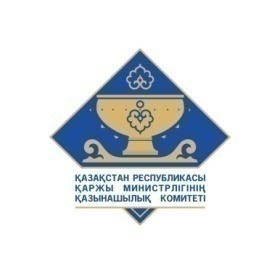 Спасибо за внимание!